VISUALISATION IN CLIMATE SERVICES: 
CURRENT PRACTICE AND RECOMMENDATIONS
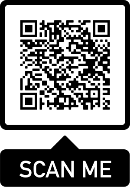 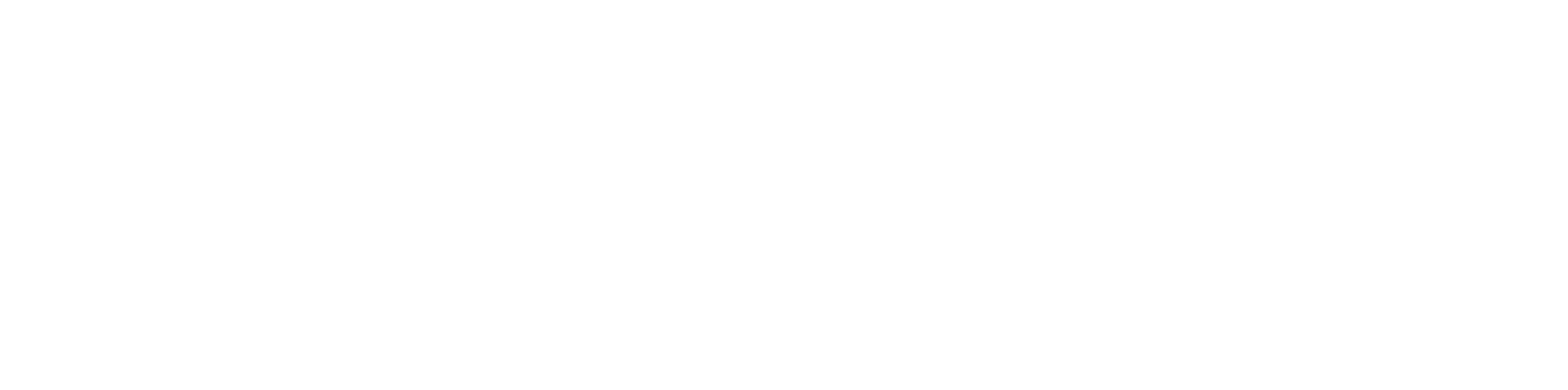 Marta Terrado, Diana Urquiza, Sara Octenjak, Andria Nicodemou, Dragana Bojovic, Luz Calvo, and Isadora Christel
AIM: Obtain a picture of the current visualisation practices in the field of climate services. 
          Provide recommendations of good practices for the next generation of climate services.
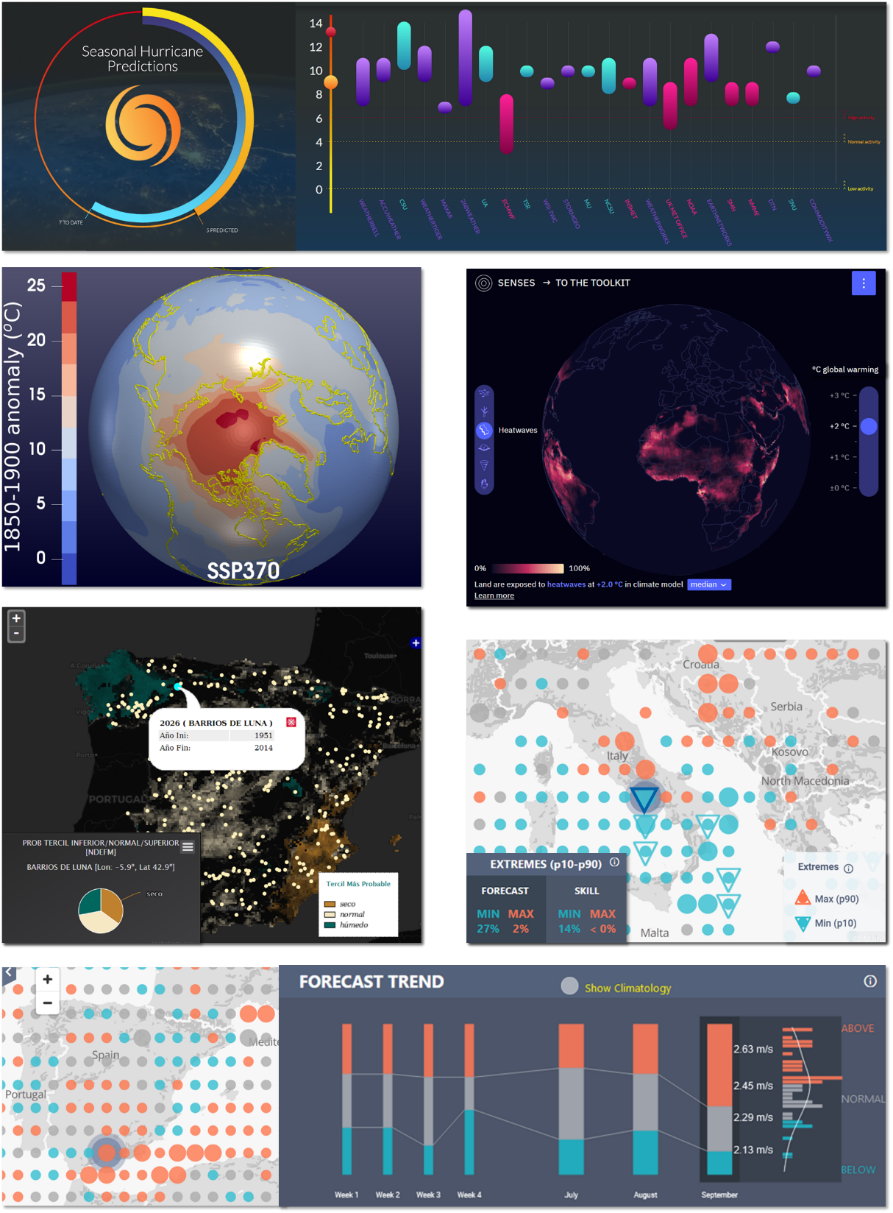 METHOD:  Workshop organisation structured in break-out group discussions (22 projects).
                    Analysis of results using affinity maps to take the pulse of the community.
RESULTS: Identification of current practices and challenges in climate services visualisation.
CONCLUSION: The climate science field can benefit from good practices in other disciplines 	  	       (e.g. User Experience, Data visualisation, Graphic Design, Psychology) and 	  	       improve accessibility to climate information ‘leaving no-one behind’.
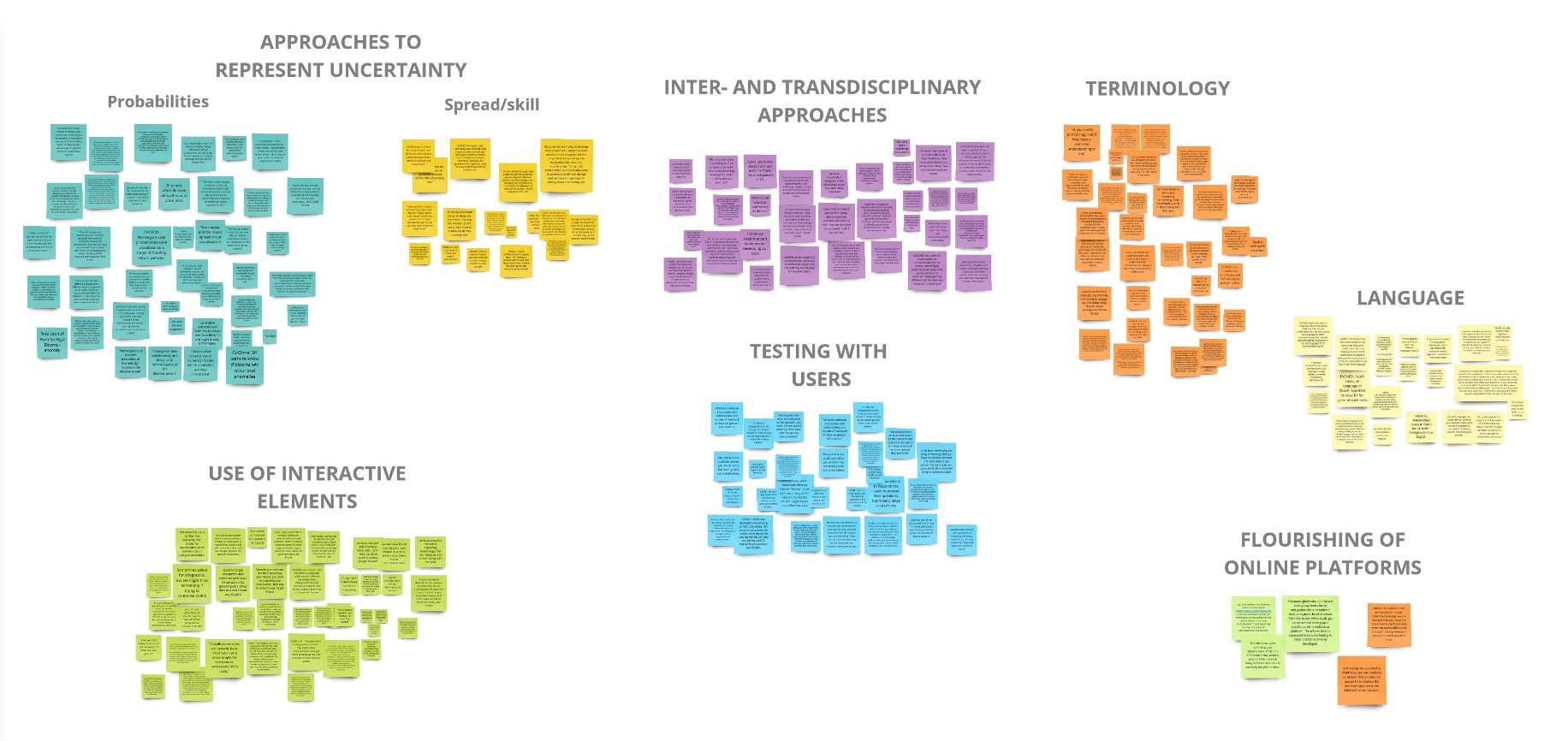 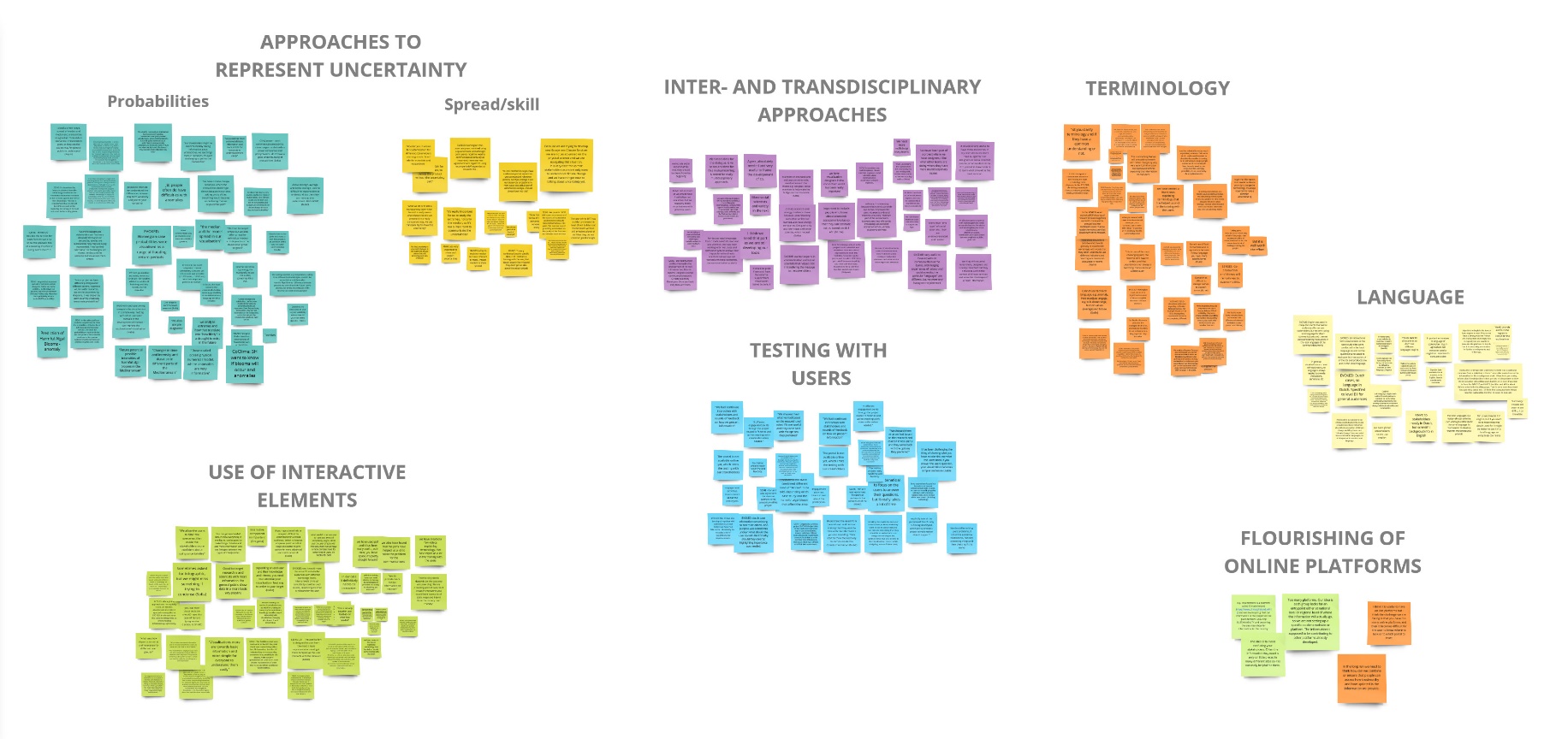 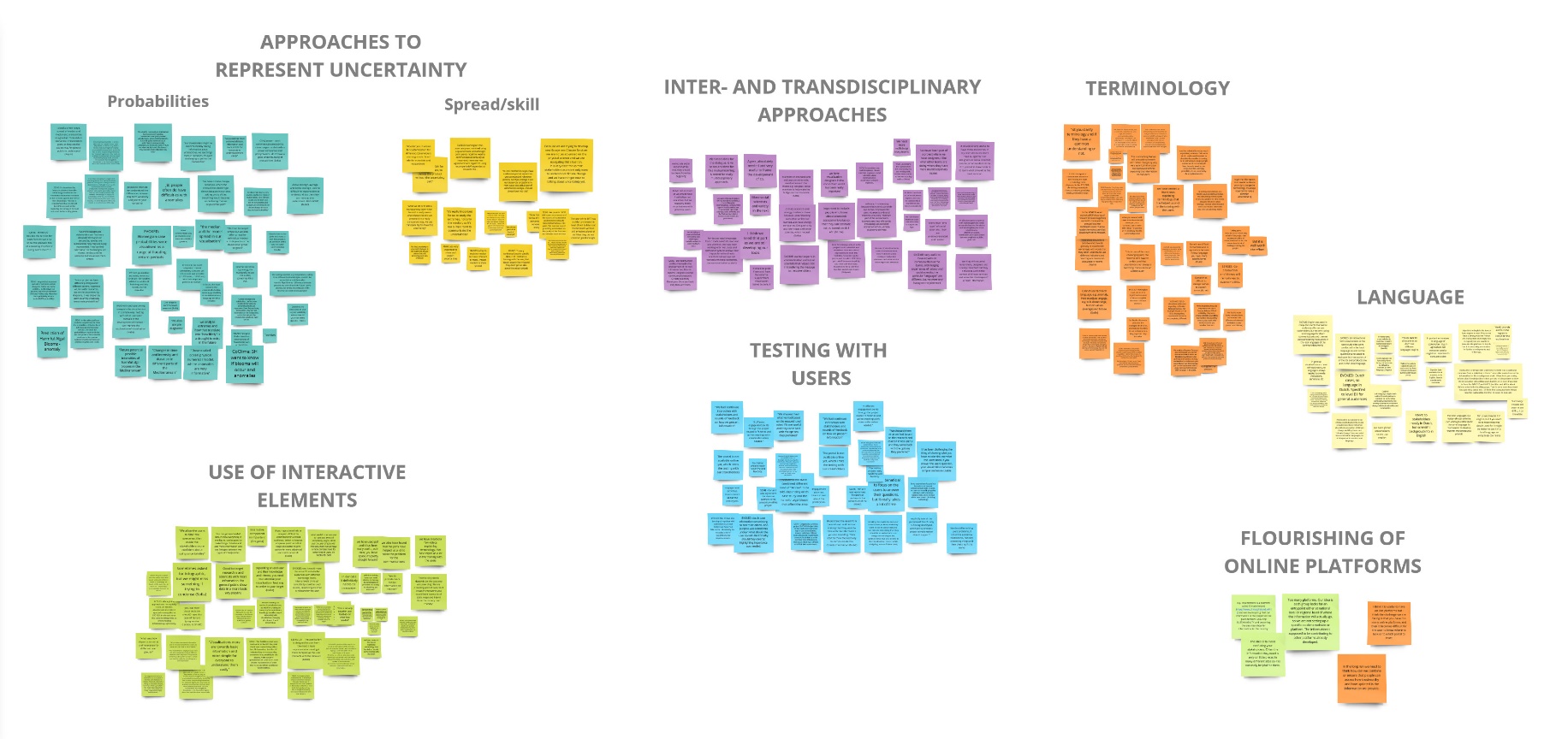 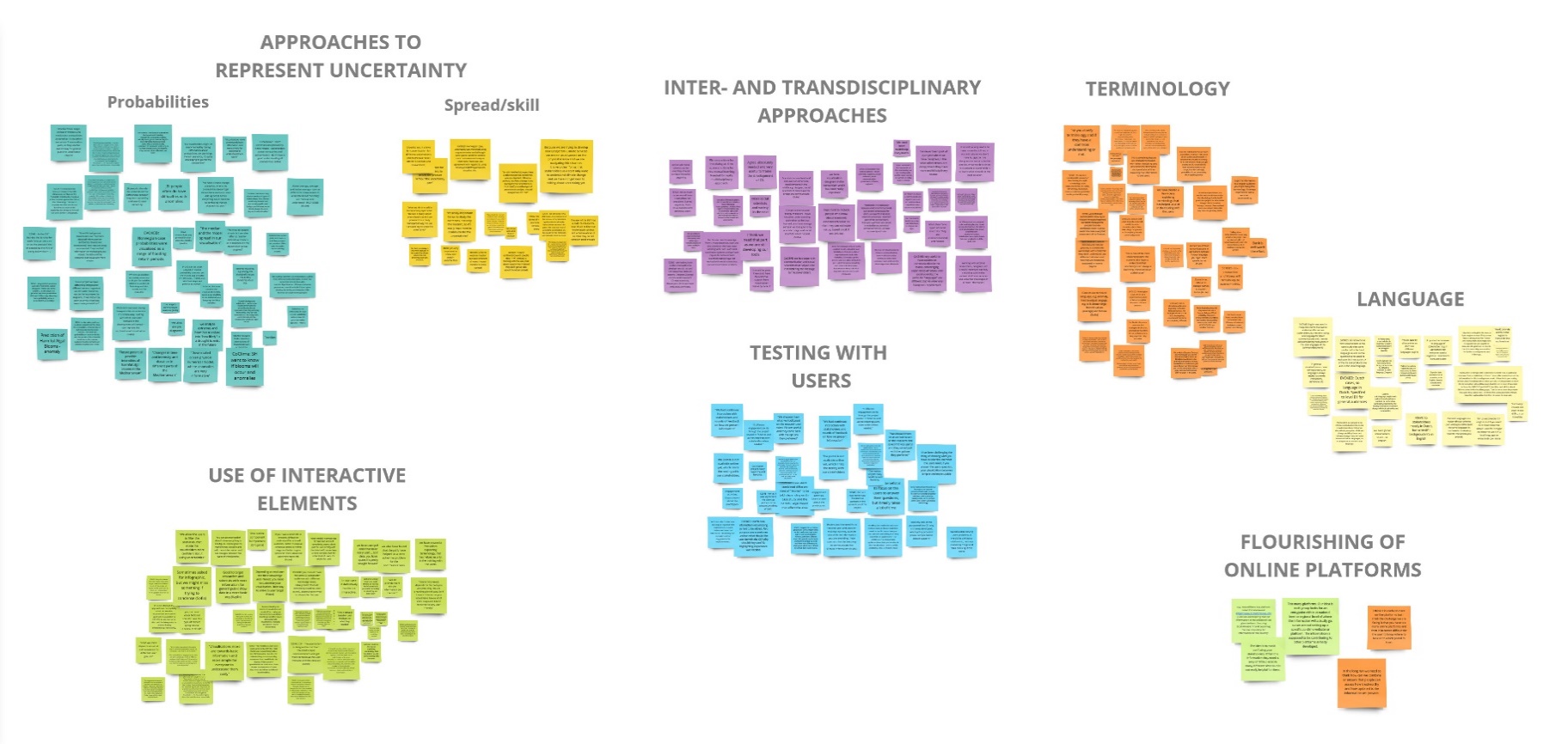 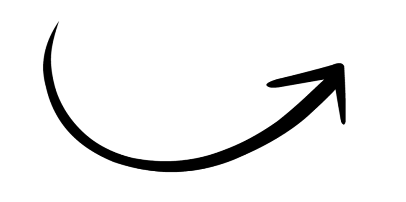 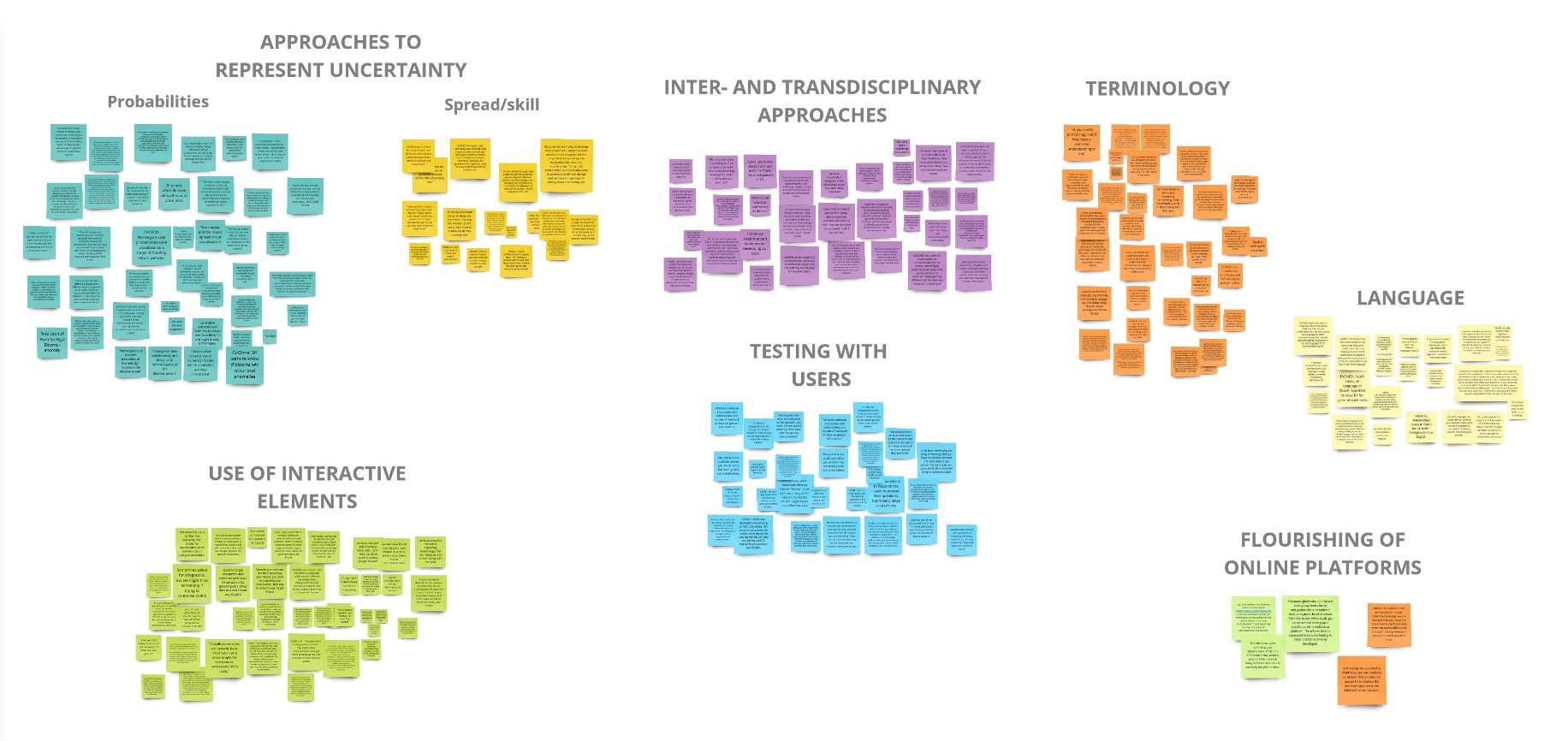 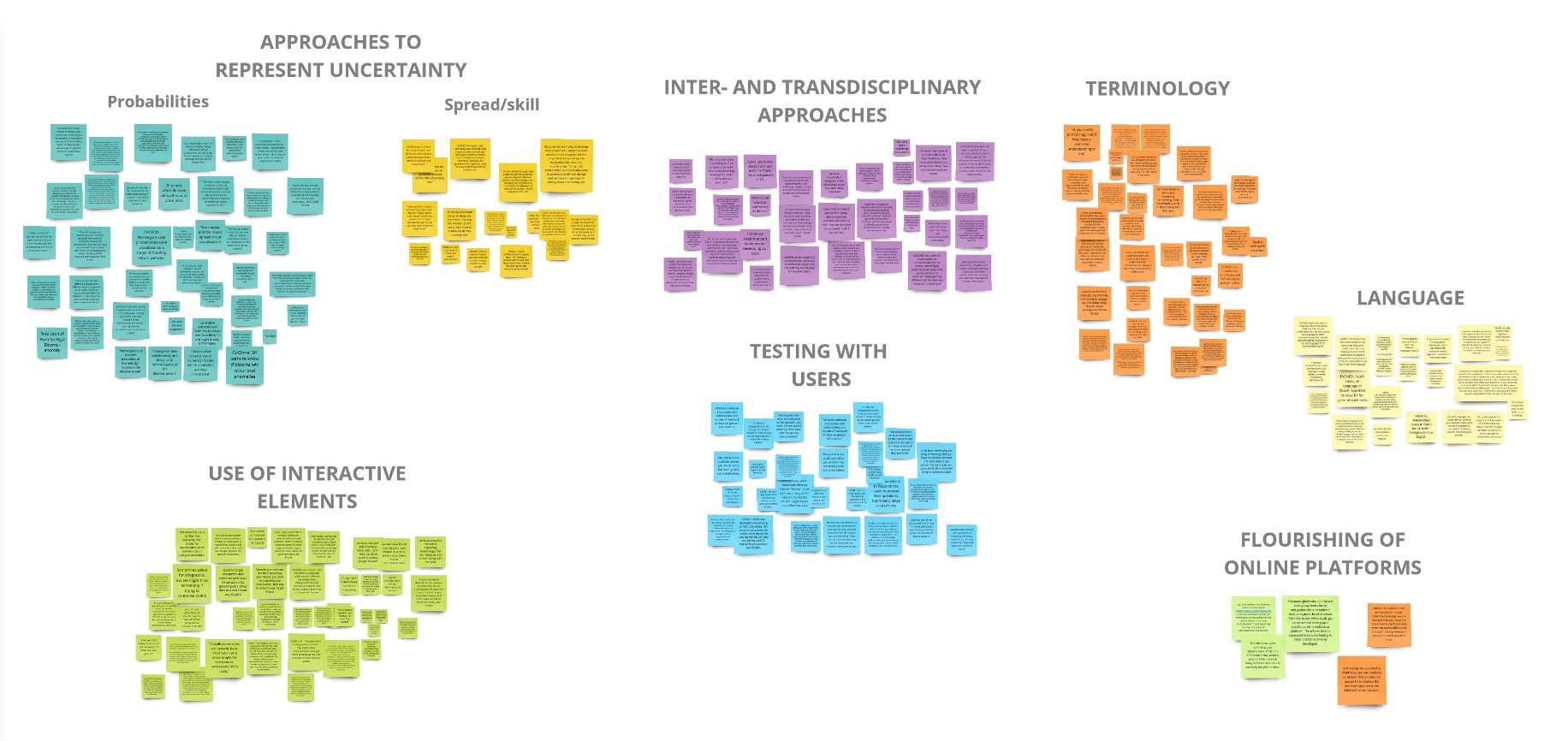 Representation of probabilistic information in different climate service visualisations (Terrado et al. in preparation)
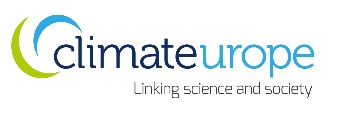 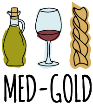 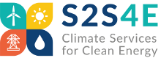 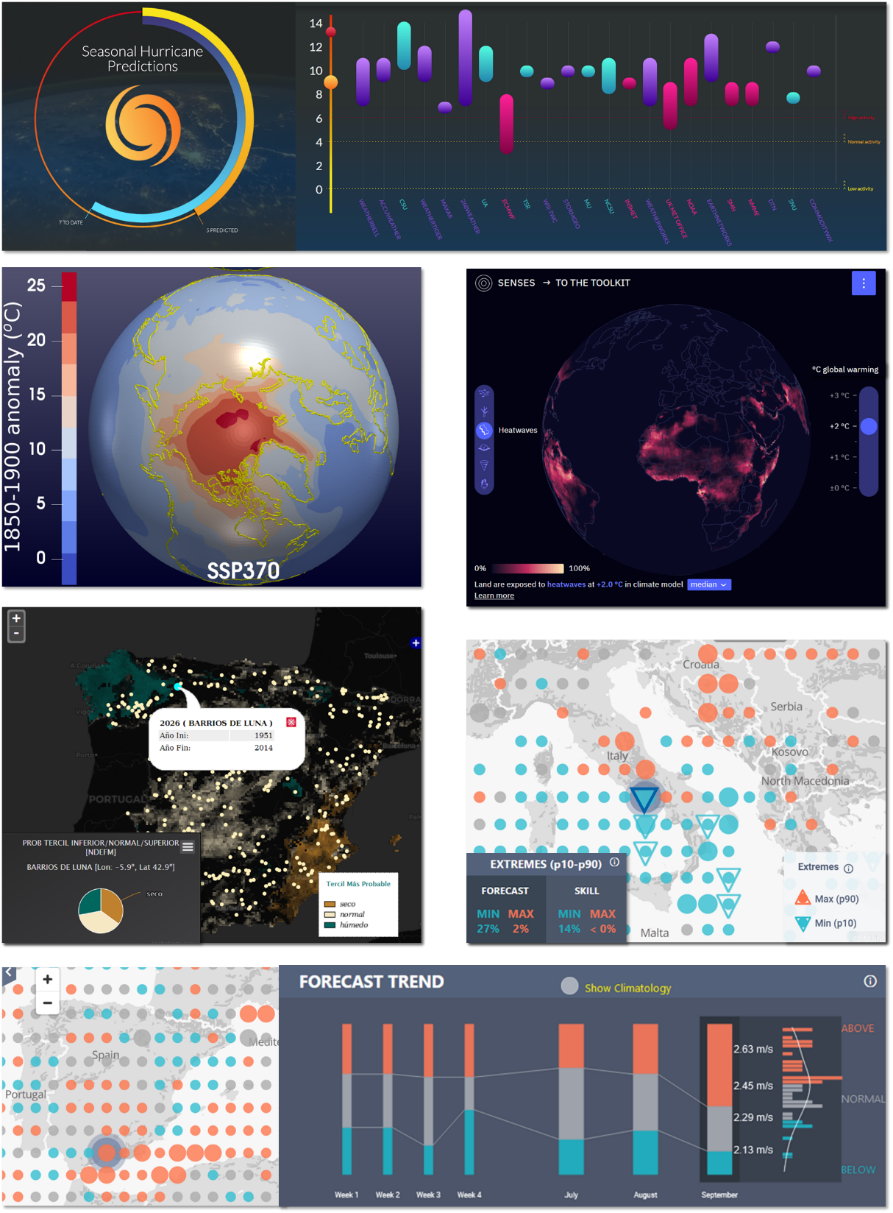 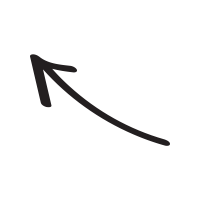 Average/median value
(no probability)
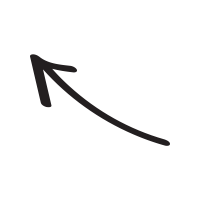 Variability: anomalies
(no probability)
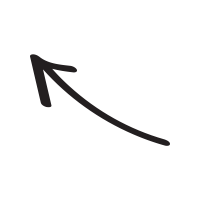 Average/median value: scenarios
(no probability)
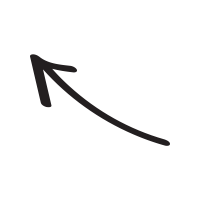 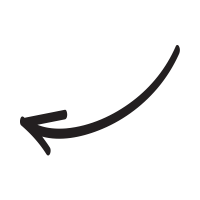 Thresholds: 
extreme events probability
Most likely category: 
terciles
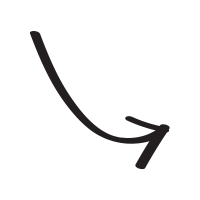 Probability Distribution Function (PDF)
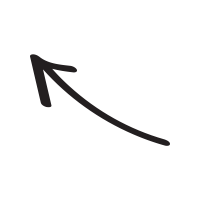 Hide information with high uncertainty (replace by a reference)
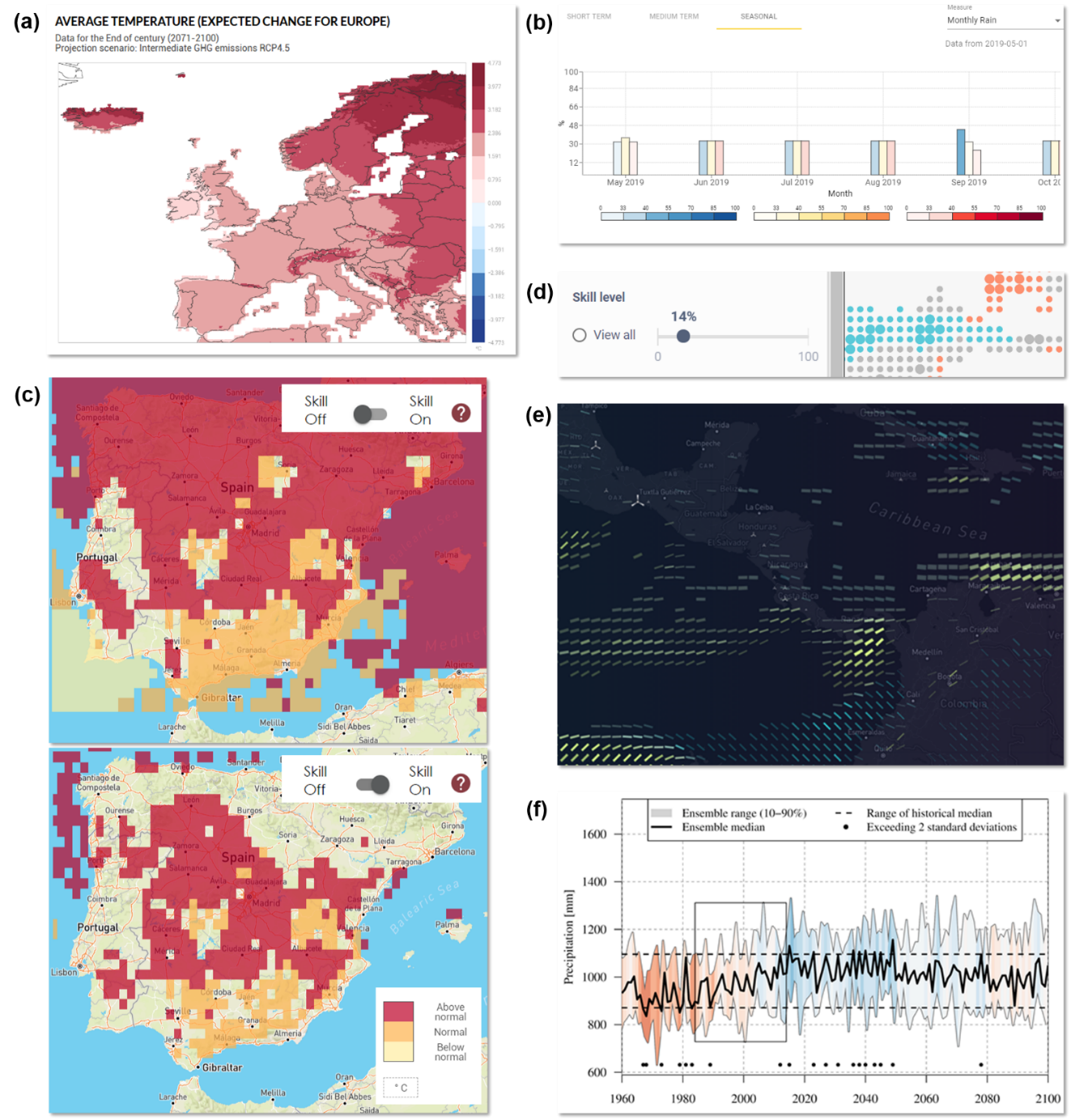 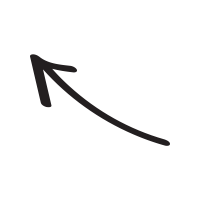 No uncertainty information
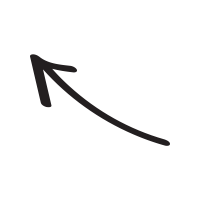 Possibility to see information with different levels of uncertainty (filter by threshold)
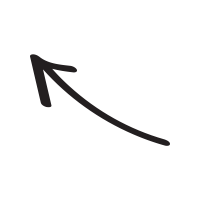 Uncertainty integrated in the visualisation (through visual encoding)
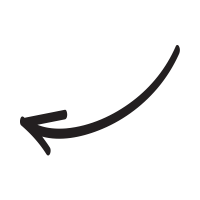 Hide/show information with high uncertainty (use of a mask)
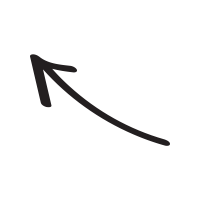 Uncertainty represented as an additional parameter (uncertainty range)
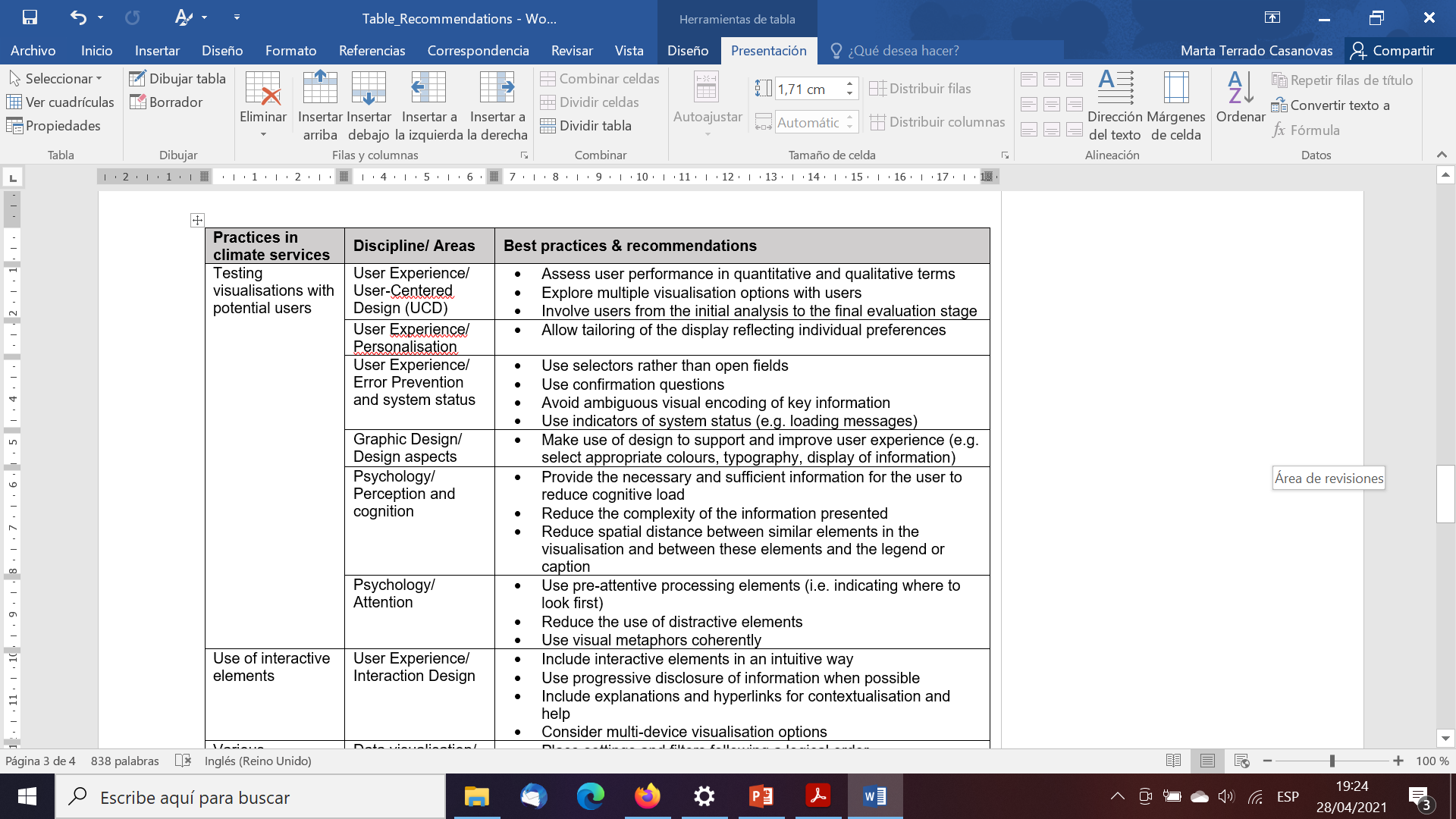 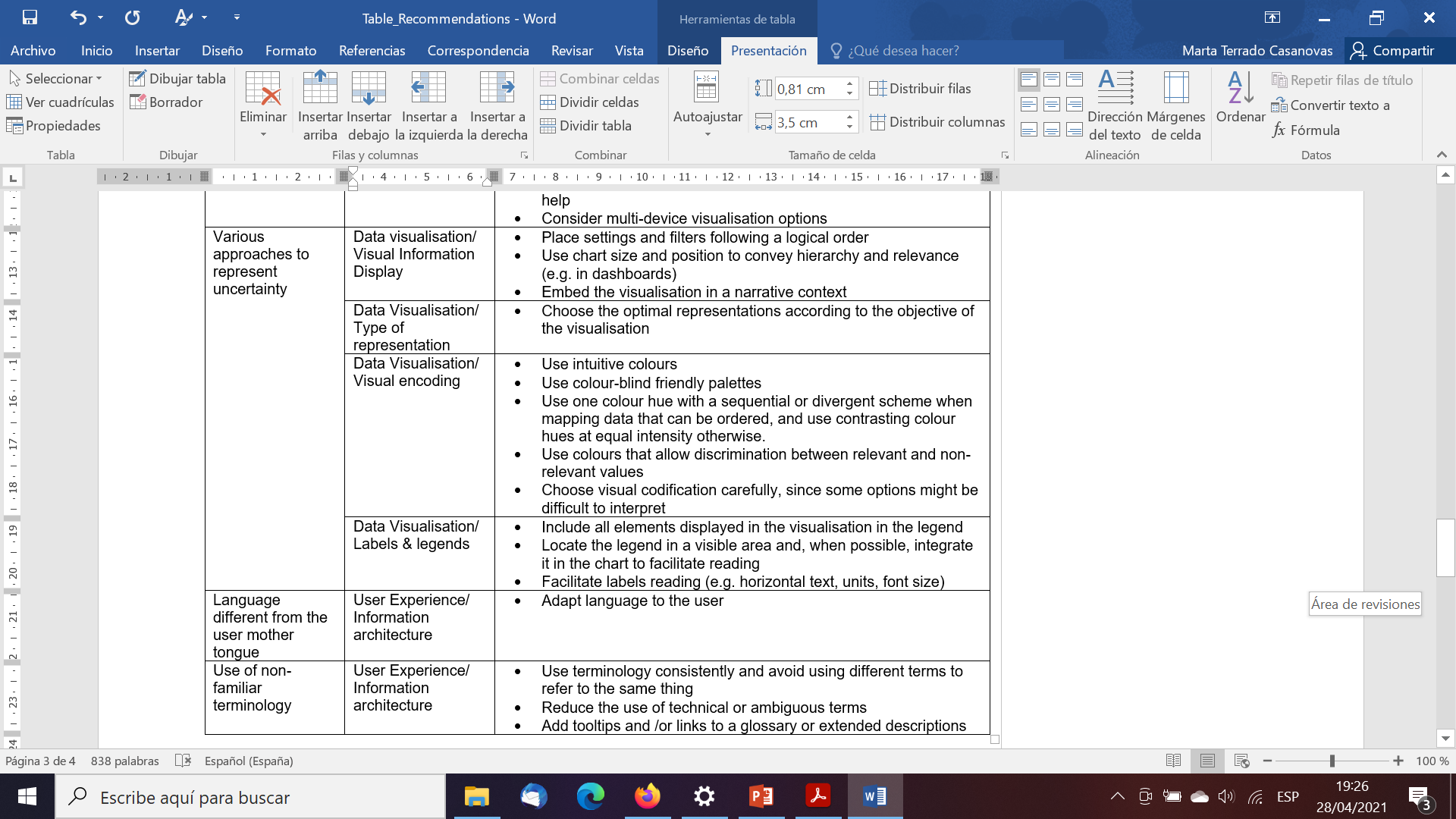